PLANIFICACIÓN ESTRATÉGICA
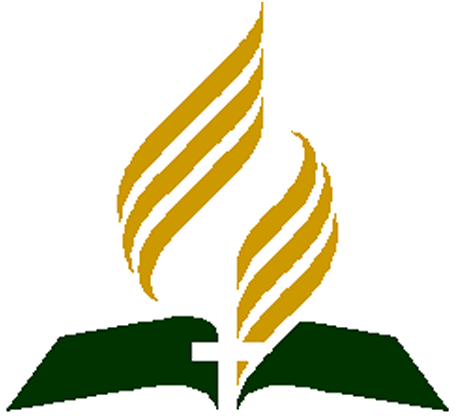 ¿Qué es Planificación estratégica?
La Planificación Estratégica es una poderosa herramienta de diagnóstico, análisis, reflexión y toma de decisiones colectivas, en torno al quehacer actual y al camino que deben recorrer en el futuro las organizaciones e instituciones, para adecuarse a los cambios, a las demandas que les impone el entorno y lograr el máximo de eficiencia y calidad.
La Ventajas son:
Los pasos serán mas precisos y coordinados
Se eliminará mucho trabajo innecesario
Se acortara el tiempo de ejecución
Se acortara el desperdicio de recursos
Toda decisión estratégica debe tener sentido de dirección
Como se identifica esa dirección?
MISION
Glorificar a Dios, y bajo la influencia del Espíritu Santo guiar a cada creyente a una experiencia de relación personal y transformadora con Cristo, que lo capacite como discípulo para compartir el Evangelio Eterno con toda persona.
La primera pregunta que debemos responder es:

¿Por qué existe la organización?
a. Cual es su función?
b. Razón de su existencia.
VISION
“Cada miembro del cuerpo de Cristo preparado para el reino de Dios”
Identificar el punto Futuro
Donde aspiran llegar
Destino preferido
VALORES
Integridad			Unidad		Respeto
Dar Gloria a Dios		Estilo de Vida	Excelencia y Compasión			Equidad 		humildad
Dedicación
3.  ¿Cuál será nuestro comportamiento en el proceso de  avance?
Análisis DOFA
Debilidades
Oportunidades
Fortalezas
Amenazas							

D y F. Análisis interno de la Iglesia		
O y A. Análisis externo de la Iglesia
Ejemplo:
Por favor dénos su opinión franca y honesta
A las preguntas siguientes:

Qué es lo que más le gusta  del Club de Aventureros?
Qué es lo que más le disgusta del club de Aventurero?
Cual es la mayor necesidad que, o el más grande desafío que enfrenta su club de Aventurero, de acuerdo con su percepción personal?
Mencione una oportunidad que, a su juicio, existe en la ciudad donde está su club, para ampliar su misión
Qué amenaza cree usted que existe para su club en el ambiente en el cual funciona.
La incorporación de los planes de acción.
Análisis sin acción no es NADA. 
Los objetivos que nos llevan a la acción deben ser:
Precisos
Posibles
Desafiantes
Mensurables
Los planes deben ser:
Flexibles
Adaptables
Misión
Para que existimos
Visión
¿Cual es nuestro destino?
Valores
¿Qué normas regirán nuestras Estrategias
Diagnostico o análisis DOFA
Debilidades
Oportunidades
Fortalezas
Amenazas
Acciones para realizar los objetivos en el tiempo especifico
EVALUACION
El proceso de la Planificación Estratégica
Juntos Conmoveríamos al Mundo
Es su plan que cada parte de su obra dependa de todas las demás partes, como una rueda dentro de otra rueda, y que actúen todas en armonía…
… el obrero más humilde, movido por el Espíritu Santo, tocará cuerdas invisibles cuyas vibraciones repercutirán hasta los fines de la tierra, y producirán melodía a través de los siglos eternos. DTG. 762